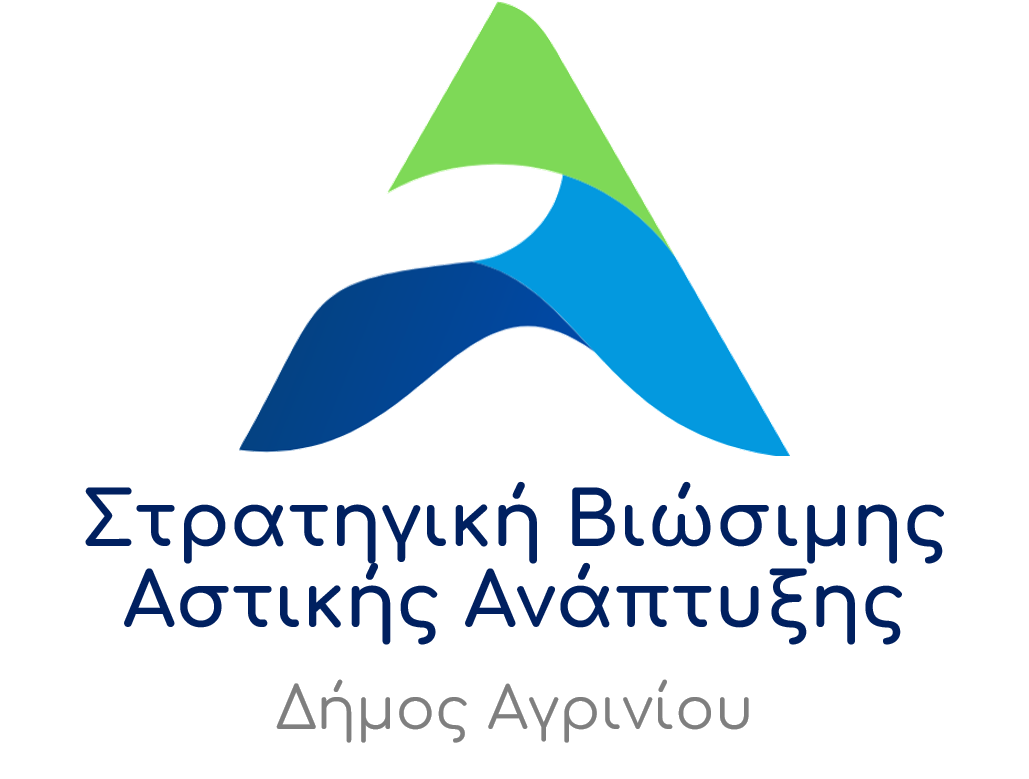 baa-agrinio.gr
Αγρίνιο, 19-12-2023
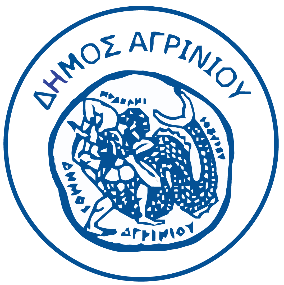 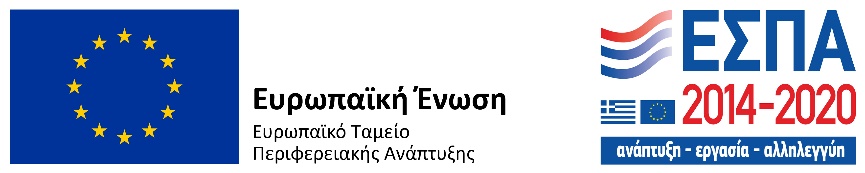 Τι είναι η στρατηγική ΒΑΑ;
Είναι ένα κείμενο στρατηγικής που εκπονεί ο Δήμος Αγρινίου με σκοπό:
την προστασία και ανάδειξη του αστικού και πολιτιστικού περιβάλλοντος
την προώθηση των βιώσιμων μεταφορών στον αστικό χώρο
την προώθηση της κοινωνικής ένταξης και καταπολέμησης της φτώχειας
την ενίσχυση της απασχόλησης και αναζωογόνηση της τοπικής οικονομίας
την προώθηση καινοτομίας για το αστικό περιβάλλον, τον τουρισμό και τον πολιτισμό
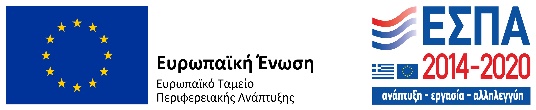 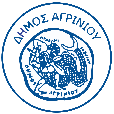 Σχήμα διακυβέρνησης
Τοπική Ομάδα Διακυβέρνησης:
Στελέχη του Δήμου Αγρινίου
Εκπρόσωπος της ΕΥΔ ΕΠ «Δυτική Ελλάδα»
Εκπρόσωπος του Επιμελητηρίου Αιτωλοακαρνανίας
Εκπρόσωπος της ΔΕΥΑ Αγρινίου

Υποστήριξη από Τεχνικό Σύμβουλο
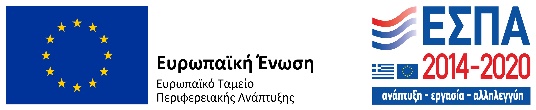 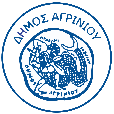 Περιοχή παρέμβασης
Επίκεντρο της Στρατηγικής είναι η σχέση του αστικού κέντρου του Δήμου με τις περιαστικές και παραλίμνιες περιοχές, επιχειρώντας να εγκαθιδρύσει μια συνεχή ροή προσώπων και αγαθών μεταξύ του αστικού κέντρου, των περιαστικών περιοχών και των τοπικών κοινοτήτων, αλλά και των λιμνών που βρίσκονται στην επικράτεια του Δήμου
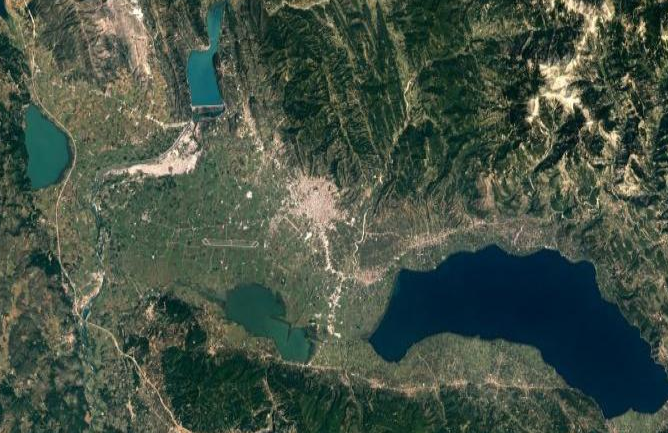 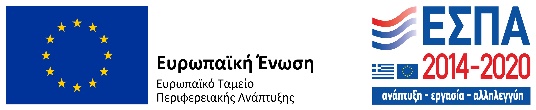 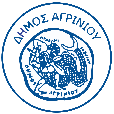 Όραμα
Σύγχρονος ανθρωποκεντρικός Δήμος, προσβάσιμος από όλους, χωρίς εξαιρέσεις, με σκοπό την αναβάθμιση της καθημερινότητας των πολιτών και του επιχειρηματικού κόσμου, την προώθηση της βιώσιμης ανάπτυξης και την παροχή υψηλής ποιότητας υπηρεσιών, με βασική προϋπόθεση την προστασία του περιβάλλοντος και της πολιτιστικής κληρονομιάς
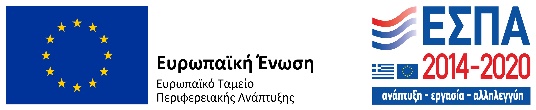 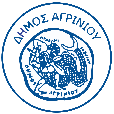 ΛΟΓΙΚΗ ΠΑΡΕΜΒΑΣΗΣ ΒΑΑ
4 ΣΤΡΑΤΗΓΙΚΟΙ ΣΤΟΧΟΙ
5 ΑΞΟΝΕΣ ΠΡΟΤΕΡΑΙΟΤΗΤΑΣ
8 ΕΙΔΙΚΟΙ ΣΤΟΧΟΙ

ΟΙ ΠΡΟΤΕΙΝΟΜΕΝΕΣ ΠΡΑΞΕΙΣ ΕΞΥΠΗΡΕΤΟΥΝ ΑΥΤΗ ΤΗ ΔΟΜΗ ΑΛΛΑ ΚΑΙ ΤΟΥΣ ΣΤΟΧΟΥΣ ΤΟΥ Ε.Π. ΔΥΤΙΚΗ ΕΛΛΑΔΑ 2021-2027
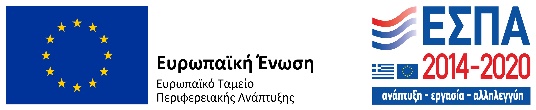 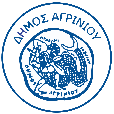 Στρατηγικοί στόχοι
Βελτίωση της ελκυστικότητας της πόλης και της ευρύτερης περιοχής του Αγρινίου: ώθηση οικονομικής δραστηριότητας και προσέλκυση επενδύσεων, προαγωγή της ανταγωνιστικότητας και της επιχειρηματικότητας, ενίσχυση της απασχόλησης και της κοινωνικής - αλληλέγγυας οικονομίας
Αναζωογόνηση του αστικού και κοινωνικού ιστού πόλης και της ευρύτερης περιοχής του Αγρινίου: Βελτίωση της ποιότητας ζωής με την προστασία και ανάδειξη του φυσικού περιβάλλοντος και τη βιώσιμη διαχείριση των αστικών περιβαλλοντικών πόρων, ανάδειξη, προστασία και διατήρηση του φυσικού περιβάλλοντος που περιβάλλει το αστικό κέντρο και τα λιμναία συστήματα του Δήμου
Ενίσχυση της κοινωνικής συνοχής, καταπολέμηση της φτώχειας και ανάπτυξη τοπικών κοινωνικών δικτύων
Ανάπτυξη και εφαρμογή «έξυπνων» λύσεων στις αστικές λειτουργίες, καθώς και στις λειτουργίες του Δήμου με κοινωνικό χαρακτήρα
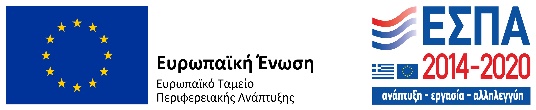 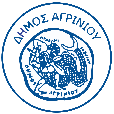 Άξονες προτεραιότητας
Αναβάθμιση, ανάδειξη και προστασία του αστικού περιβάλλοντος του Αγρινίου και ενίσχυση αστικού - περιαστικού πρασίνου της πόλης
Προώθηση της επιχειρηματικότητας και στήριξη δημιουργίας νέων επιχειρήσεων
Ανάπτυξη και εφαρμογή «έξυπνων» λύσεων στις αστικές (smart city, smart energy, eco-city) και κοινωνικές λειτουργίες (social innovation)
Βελτίωση του επιπέδου υπηρεσιών κοινωνικής φροντίδας και πρόνοιας που απολαμβάνουν οι πολίτες και οι επισκέπτες της περιοχής
Βελτίωση της ελκυστικότητας του Αγρινίου και των τοπικών κοινοτήτων του Δήμου, με έμφαση στη σύνδεσή τους με τις λιμναίες περιοχές
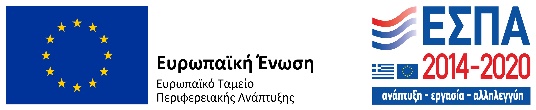 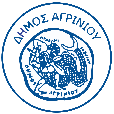 Διαβούλευση
Α’ φάση (1/8-11/9):
Μέσω της φόρμας στην ιστοσελίδα baa-agrinio.gr 
Με αποστολή email στο baa.agrinio@gmail.com 
Β’ φάση (21-11-2023):
Με συμμετοχή στην εκδήλωση διαβούλευσης που έλαβε χώρα στην αίθουσα Δημοτικού Συμβουλίου Αγρινίου όπου  παρουσιάστηκαν η δομή , οι προτεινόμενοι βασικοί  άξονες και  η προκαταρκτική λίστα νέων έργων & δράσεων της ΣΒΑΑ για τον Δήμο Αγρινίου
Γ’ φάση (21/11-1/12):
Με αποστολή email στο baa.agrinio@gmail.com
Μέσω της φόρμας στην ιστοσελίδα baa-agrinio.gr
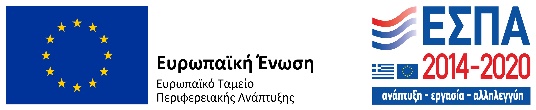 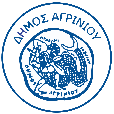 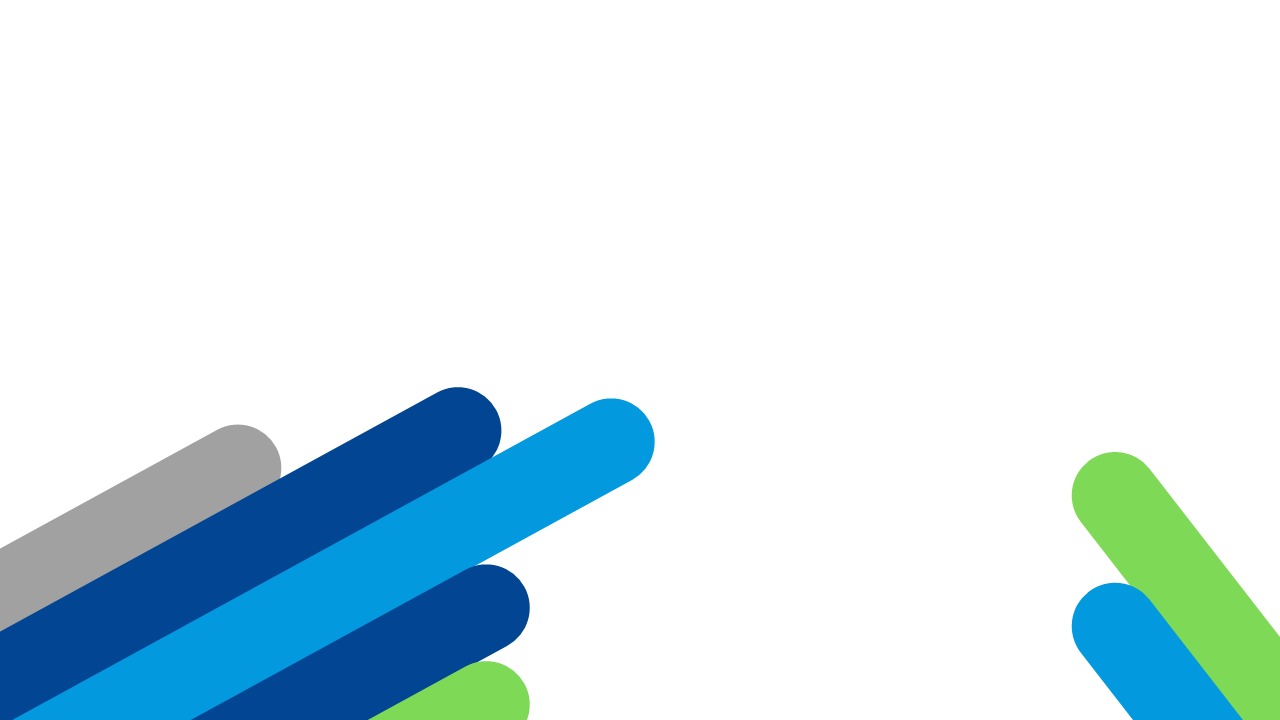 Η φιλοσοφία των προτάσεών μας
Καταγράφουμε ολιστικά τις ανάγκες του Δήμου Αγρινίου που συνδέονται με το όραμα και τη φιλοσοφία της Στρατηγικής ΒΑΑ
Τα έργα και οι πράξεις δημιουργούν μια συνεχή ροή προσώπων και αγαθών μεταξύ του αστικού κέντρου, των περιαστικών περιοχών και των τοπικών κοινοτήτων,
Έχουμε λάβει υπόψη τις προτάσεις φορέων και πολιτών από  όλες τις φάσεις της Διαβούλευσης
Για ορισμένα έργα και δράσεις, καταγράφονται εναλλακτικές πηγές χρηματοδότησης (πχ. Τομεακά ΕΣΠΑ, Interreg, κοκ.)
Επιδιώκουμε τη συνέργεια με εθνικές και ευρωπαϊκές πολιτικές και πρωτοβουλίες (πχ. Green Deal, New European Bauhaus, κοκ.)
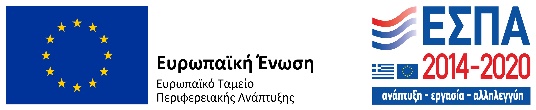 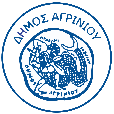 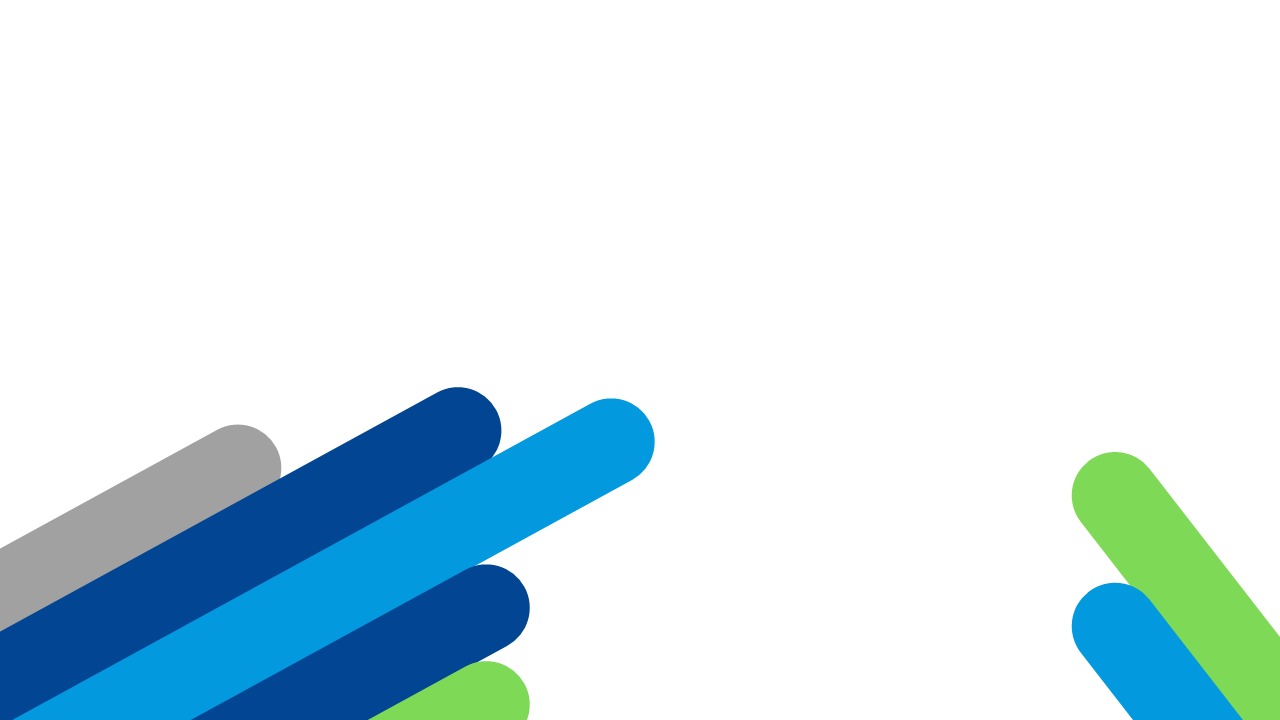 Μεταφερόμενα από την προηγούμενη Προγραμματική ΠερίοδοΕΣΠΑ 2014-2020
Επανάχρηση δημοτικού περιπτέρου Παπαστράτειου Δημοτικού Πάρκου ως Πολυχώρος Πολιτιστικών Δράσεων και Αναψυχής
Ανάδειξη περιοχών ανοικτών ρεμάτων (Α' φάση: Ρέμα Λυκοραχίτη Ι - Άγιος Θωμάς)
Κατασκευή χωριστικού δικτύου αποχέτευσης νοτιοδυτικής περιοχής της πόλης του Αγρινίου (ΔΕΥΑΑ)
Μελέτη για την επισκευή και τον εκσυγχρονισμό του κτιρίου των παλαιών καπναποθηκών  Παπαπέτρου στο Αγρίνιο για την δημιουργία Διαχρονικού Μουσείου και Πολιτιστικού Χώρου (ΔΙΕΥΘΥΝΣΗ ΜΕΛΕΤΩΝ & ΕΚΤΕΛΕΣΗΣ ΕΡΓΩΝ ΜΟΥΣΕΙΩΝ ΚΑΙ ΠΟΛΙΤΙΣΤΙΚΩΝ ΚΤΙΡΙΩΝ)
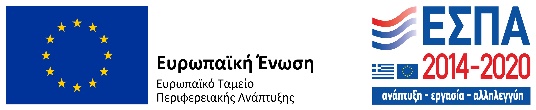 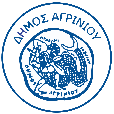 Λίστα  έργων & δράσεων50 Έργα – πράξεις  που προτείνονται να χρηματοδοτηθούν από πόρους του ΠΕΠ για ΒΑΑ8 Έργα που προτείνονται να χρηματοδοτηθούν από λοιπούς πόρους (εκτός ΒΑΑ)
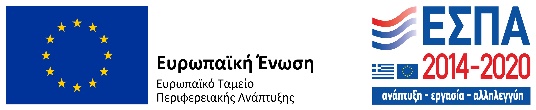 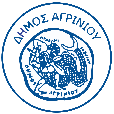 4 Συνεχιζόμενα έργα14.084.313,24 €50 Νέα Έργα από πόρους του ΠΕΠ για ΒΑΑ232.381.000 €8 Έργα εκτός ΒΑΑ65.125.000 €ΣΥΝΟΛΙΚΟΣ ΝΕΩΝ ΕΡΓΩΝ ΠΡΟΫΠΟΛΟΓΙΣΜΟΣ: 311.590.313,24 €
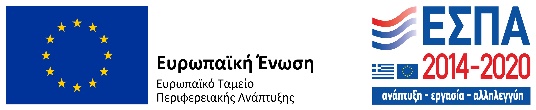 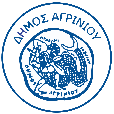 ΑΠ1
Αναβάθμιση, ανάδειξη και προστασία του αστικού περιβάλλοντος του Αγρινίου και ενίσχυση αστικού - περιαστικού πρασίνου της πόλης #1
ΑΝΑΠΛΑΣΕΙΣ
Αναβάθμιση πεζοδρομίων και δημιουργία νέων πεζοδρόμων στον αστικό ιστό του Αγρινίου
Ενοποίηση ΚΧ/ΚΦ χώρων και περιοχών ενδιαφέροντος της πόλης μέσω σημαντικής επέκτασης/εξάπλωσης: α)πεζοδρόμων, β) οδών ήπιας κυκλοφορίας, γ) οδών με διαπλατυσμένα πεζοδρόμια όπου θα είναι εύκολη και ασφαλής και η κίνηση με ποδήλατο
Ανάπλαση περιοχής μεταξύ Ηρώων Πολυτεχνείου και Εθνικής Ανεξαρτησία (Ρέμα Ρεμπελιά)
Ανάπλαση οδών που περιλαμβάνονται στον κόκκινο δακτύλιο της περιοχής ΒΑΑ (κέντρο πόλης)
Ανάπλαση οδού Κολοκοτρώνη και καθέτων οδών
Ανάπλαση κοινόχρηστων χώρων Εργατικών Κατοικιών Δήμου Αγρινίου
Ανάδειξη  περιοχών  ανοικτών ρεμάτων
Ανάπλαση Ο.Τ 118-119-125-132 Αγίου Κων/νου με κατασκευή Ανοικτού Θεάτρου
Ανάπλαση περιοχής Αη Βασιλιώτικων
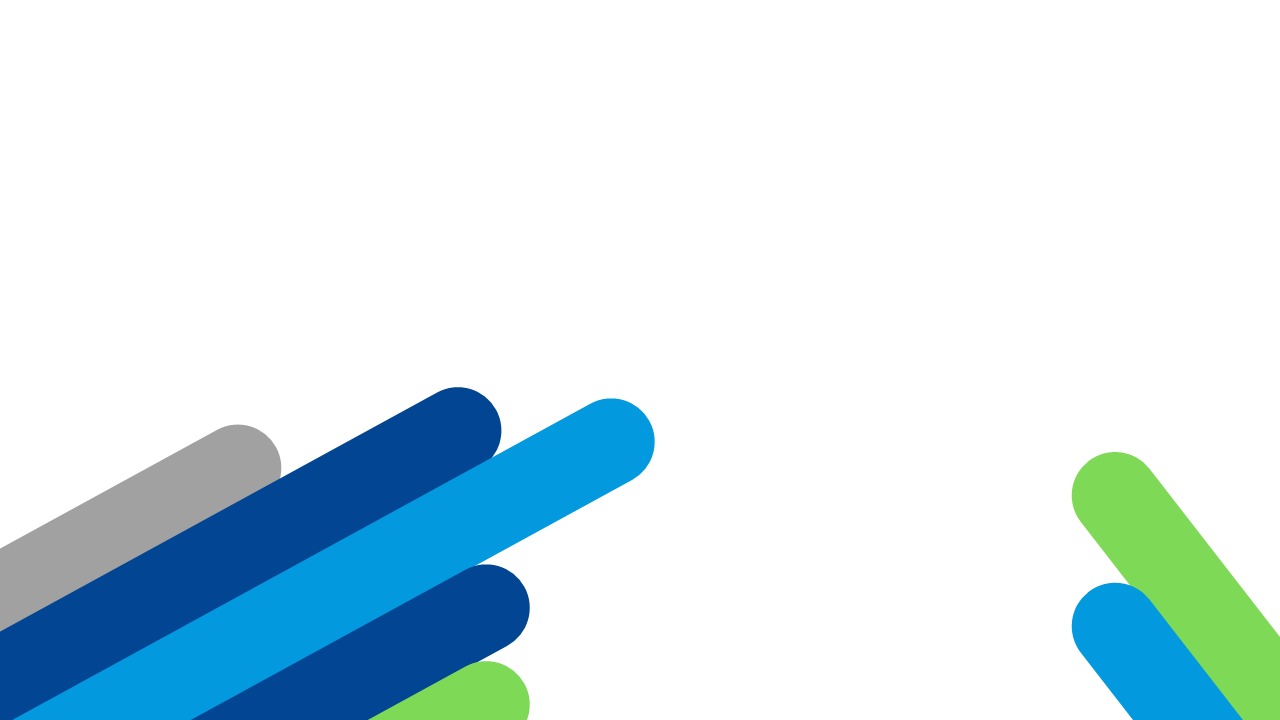 ΑΠ1
Αναβάθμιση, ανάδειξη και προστασία του αστικού περιβάλλοντος του Αγρινίου και ενίσχυση αστικού - περιαστικού πρασίνου της πόλης #2
ΠΡΑΣΙΝΟ
Ενίσχυση αστικού πρασίνου & αστικού εξοπλισμού
Εργασίες ανάπλασης και ανάδειξης Δασυλλίου Αγίας Παρασκευής
Εργασίες ανάπλασης και ανάδειξης Δασυλλίου Αγίου Χριστόφορου

ΣΤΑΘΜΕΥΣΗ
Ανάπλαση ευρύτερης περιοχής γηπέδου Παναιτωλικού με δημιουργία Υπόγειου χώρου στάθμευσης (Μελέτη και Κατασκευή)
Ανάπλαση Ο.Τ. 274 (παλαιά σφαγεία) με τη δημιουργία υπόγειου χώρου στάθμευσης (Μελέτη και Κατασκευή)
Ανάπλαση Περιβάλλοντα Χώρου Αγίας Τριάδας με τη δημιουργία υπόγειου χώρου στάθμευσης (Μελέτη και Κατασκευή)
Ανάπτυξη νέων χώρων στάθμευσης εκτός οδού
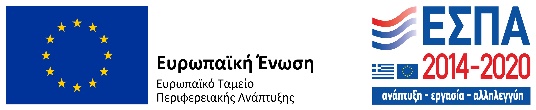 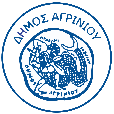 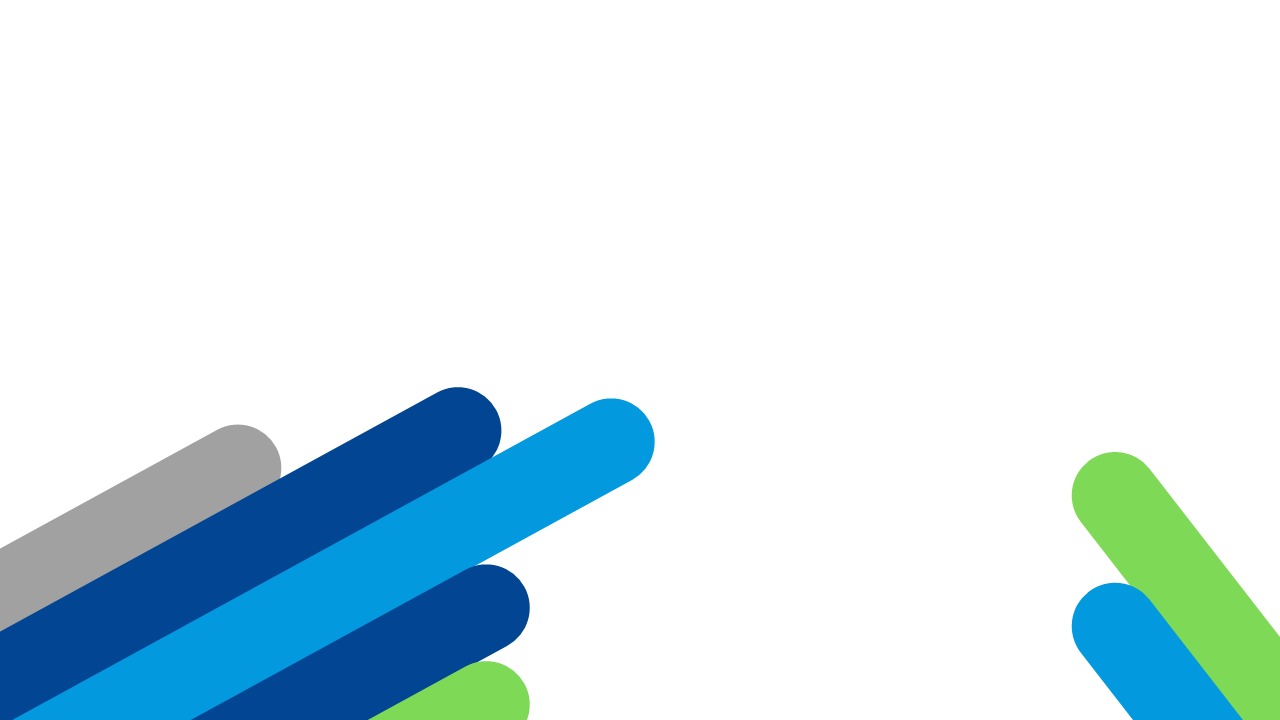 ΑΠ1
Αναβάθμιση, ανάδειξη και προστασία του αστικού περιβάλλοντος του Αγρινίου και ενίσχυση αστικού - περιαστικού πρασίνου της πόλης #3
ΚΤΙΡΙΑΚΕΣ ΥΠΟΔΟΜΕΣ
Επανάχρηση των καπναποθηκών Παπαστράτου ως κτίριο υπηρεσιών – δομών πολιτισμού Δήμου Αγρινίου και διαμόρφωση αύλειου χώρου αυτών (New European Bauhaus) 
Αξιοποίηση διατηρητέου κτιρίου Παπαστράτου
Ανέγερση νέων σχολικών μονάδων όλων των βαθμίδων 
Ενεργειακή αναβάθμιση σχολικών κτιρίων
Ενεργειακή αναβάθμιση δημοτικών κτιρίων
Επανάχρηση  Φαφούτειου Οικοτροφείου ως  Επισκοπείου στο Αγρίνιο
Αναβάθμιση κολυμβητηρίου ΔΑΚ
ΠΕΡΙΒΑΛΛΟΝ
Έργα αποχέτευσης - ύδρευσης
Καταγραφή γεωτρήσεων και δικτύου ύδρευσης, άρδευσης, αποχέτευσης
Έργα διαχείρισης όλων των ρευμάτων αποβλήτων
Πιλοτικές δράσεις διαχείρισης της χωριστής συλλογής αστικών αποβλήτων
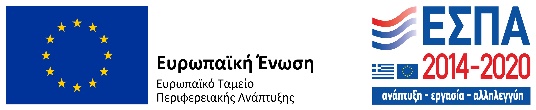 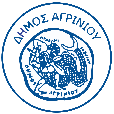 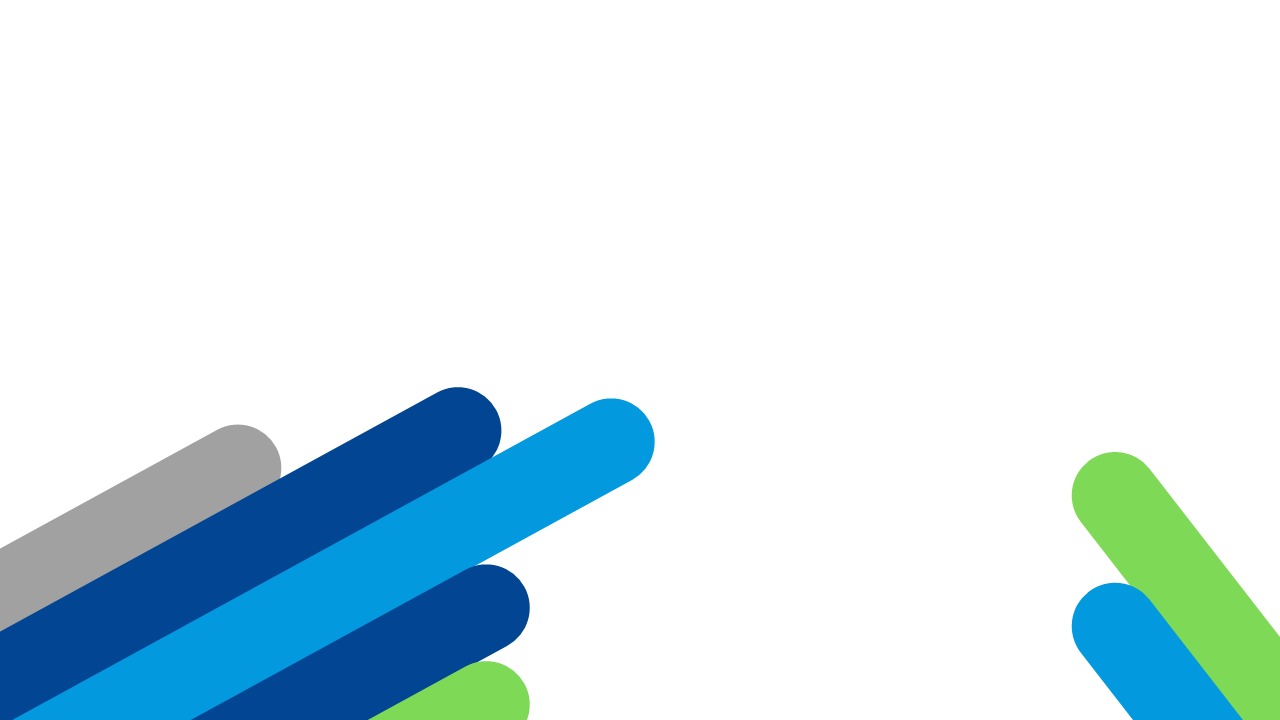 ΑΠ1
Αναβάθμιση, ανάδειξη και προστασία του αστικού περιβάλλοντος του Αγρινίου και ενίσχυση αστικού - περιαστικού πρασίνου της πόλης #4
ΚΙΝΗΤΙΚΟΤΗΤΑ

Νέες διαδρομές ποδηλάτου
Δημιουργία κυκλικών κόμβων στην οδό Εθνικής Αντιστάσεως (Άγιος Κων/νος) και στην συμβολή των οδών Κυριλή - Ανδρέα Παπανδρέου (7ο Γυμνάσιο)
Υπογειοποίηση ΕΟ5 πέριξ των κόμβων Αγ. Δημητρίου και Σταδίου
Διαμόρφωση μεσοπρόθεσμα δύο ανισόπεδων διαβάσεων πεζών στο ύψος του κεντρικού σταθμού του ΚΤΕΛ Αιτωλ/νίας και στον κόμβο με την οδό Καλλέργη
Τοποθέτηση εμποδίων εισόδου οχημάτων στους πεζοδρόμους
Γραμμή Μ3 που θα εξυπηρετεί τις κινήσεις στο κέντρο της πόλης, διασυνδέοντας το δίκτυο ήπιας μετακίνησης, τους δημοτικούς χώρους στάθμευσης και σημαντικές χρήσεις γης της πόλης
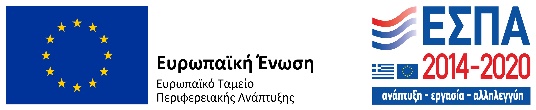 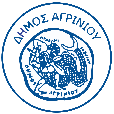 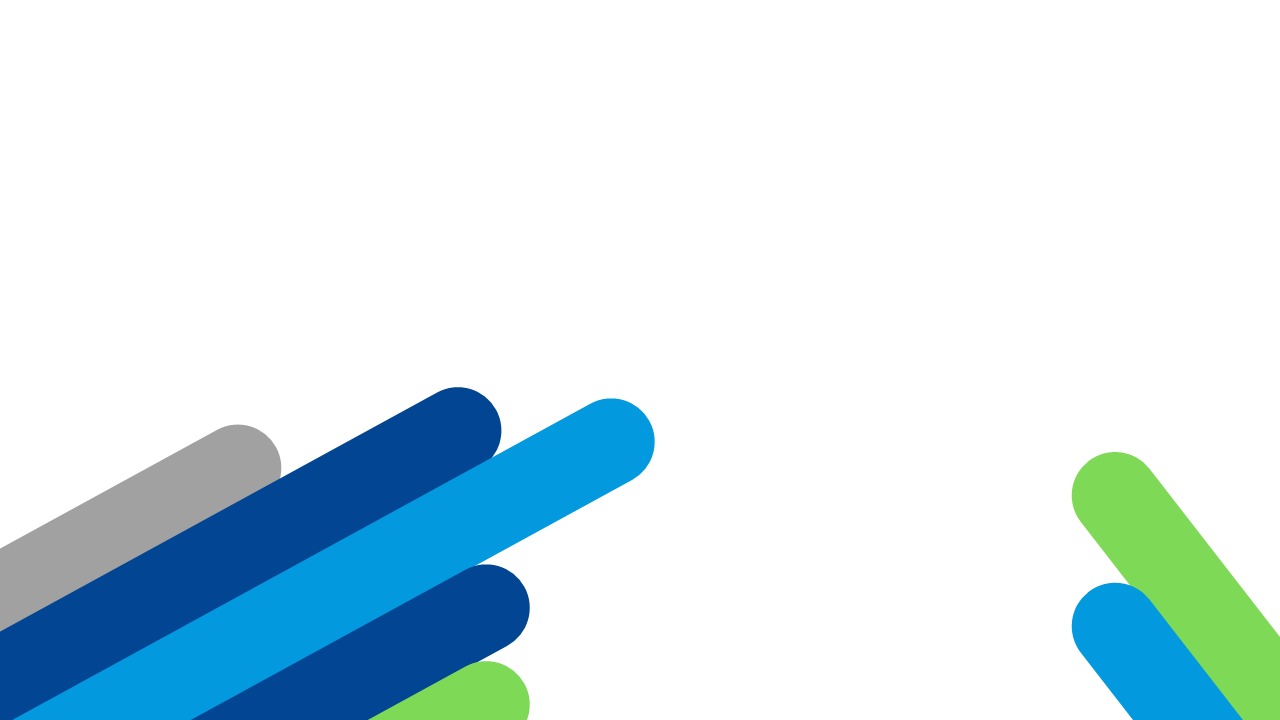 ΑΠ2
Προώθηση της επιχειρηματικότητας και στήριξη δημιουργίας νέων επιχειρήσεων #1
Μελέτη καταγραφής τοπικών προϊόντων και δημιουργία ενιαίας εμπορικής ταυτότητα
Δημιουργία θερμοκοιτίδας νεοφυών επιχειρήσεων - Δομή ώθησης 20 ανέργων στην απασχόληση για 2 χρόνια
Οριζόντια δομή προώθησης της απασχόλησης στο Δήμο Αγρινίου (πρόσληψη 30 ανέργων με διαδικασίες ΑΣΕΠ για 48 μήνες: κάλυψη βασικών αναγκών στελέχωσης δομών)
Ανάπτυξη της Επιχειρηματικότητας και της Αυτοαπασχόλησης μέσω της προώθησης νέων επιχειρηματιών με έμφαση στους τομείς της Πολιτιστικής και Δημιουργικής Βιομηχανίας (ΠΔΒ) και ΤΠΕ
Υποστήριξη της διαδικασίας προσαρμογής των επιχειρήσεων στις αλλαγές που απαιτούνται ιδίως για την προώθηση των ΔΠΒ,ΤΠΕ, του θεματικού τουρισμό κ.α
Ανάπτυξη Οικοσυστήματος Προώθησης της Κοινωνικής Επιχειρηματικότητας, Βελτίωση των ευκαιριών ανάπτυξης κοινωνικών επιχειρηματικών δραστηριοτήτων, ιδίως στους τομείς της Πολιτιστικής και Δημιουργικής Βιομηχανίας (ΠΔΒ) και ΤΠΕ
Κέντρο Υποστήριξης και Εκκόλαψης Νέων και Νεοφυών Επιχειρήσεων με έμφαση στους τομείς της Πολιτιστικής και Δημιουργικής Βιομηχανίας (ΠΔΒ) και Τουρισμού
Ολοκληρωμένη Πλατφόρμα Διαχείρισης Εκδηλώσεων για Έξυπνη Οργάνωση και Αποτελεσματική Επικοινωνία (Επιμελητήριο)
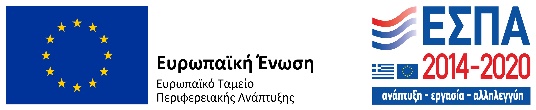 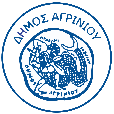 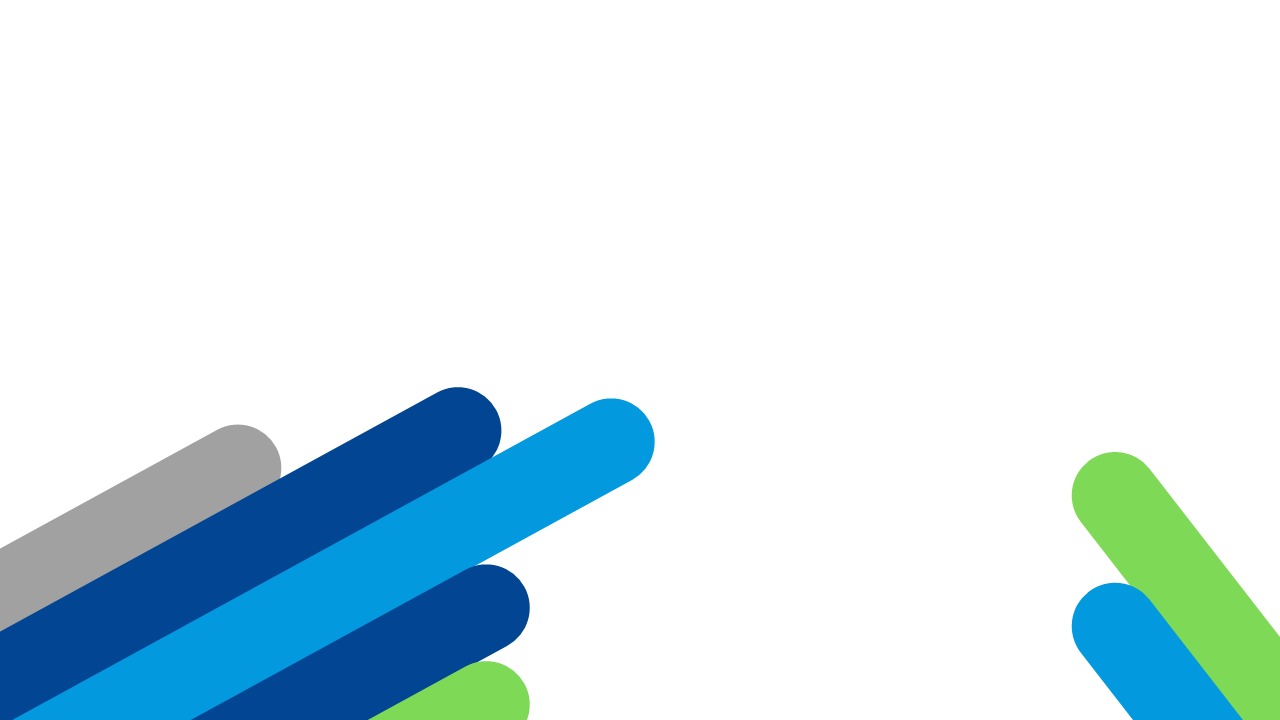 ΑΠ3
Ανάπτυξη και εφαρμογή «έξυπνων» λύσεων στις αστικές (smart city, smart energy, eco-city) και κοινωνικές λειτουργίες (social innovation) #1
Αναβάθμιση δικτυακού ιστοτόπου Δήμου Αγρινίου
Δημιουργία οδηγού επιχειρήσεων της περιοχής με αξιοποίηση τεχνολογιών πελατειακής ευφυΐας
Ψηφιακός οδηγός/ QR και σήμανση ποδηλατικών διάδρομων, αξιοθέατων και μνημείων
Επέκταση GIS Αγρινίου
Τρισδιάστατη ψηφιακή απεικόνιση κτιρίων πολιτισμού
Αντικατάσταση/ Αναβάθμιση στόλου οχημάτων με EURO VI ή/και ηλεκτρικά, με πλήρη εξοπλισμό
Προμήθεια Έξυπνου αστικού εξοπλισμού
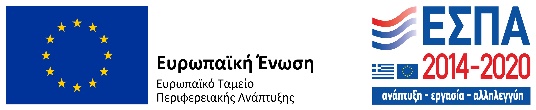 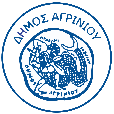 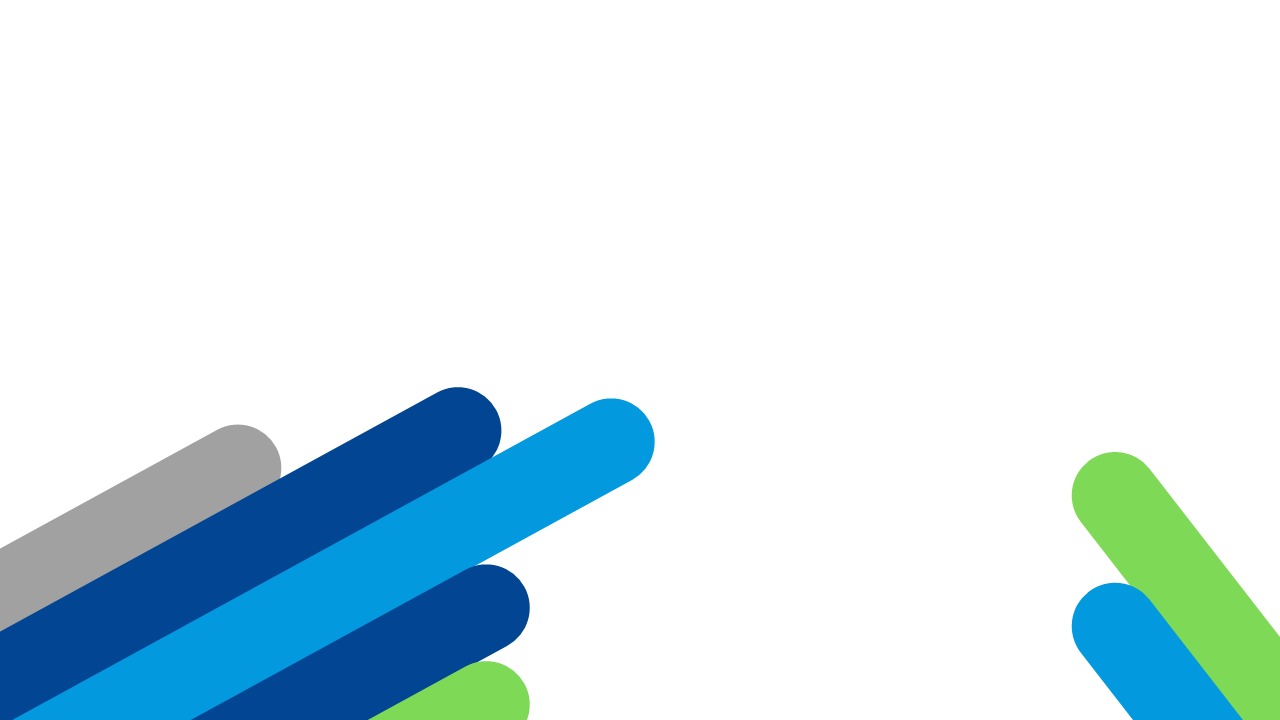 ΑΠ4
Βελτίωση του επιπέδου υπηρεσιών κοινωνικής φροντίδας και πρόνοιας που απολαμβάνουν οι πολίτες και οι επισκέπτες της περιοχής #1
Προμήθεια οχήματος για εξυπηρέτηση ευπαθών κι ευάλωτων ομάδων
Προμήθεια φορητών απινιδωτών και τοποθέτηση τους σε δημοτικούς χώρους και χώρους με αυξημένη επισκεψιμότητα
Δημιουργία ιστοσελίδας ενημέρωσης και σταθμών ασύρματης πληροφόρησης για περιπτώσεις έκτακτης ανάγκης
Ανέγερση στεγών υποστηριζόμενης διαβίωσης ατόμων με ειδικές ανάγκες (παιδιών - εφήβων -ενηλίκων)
Διαμόρφωση παιδικών χαρών – χώρων άθλησης για Άτομα με Ειδικές ανάγκες
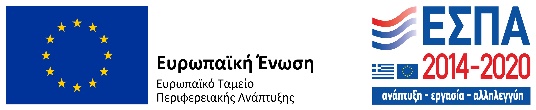 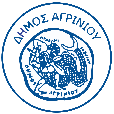 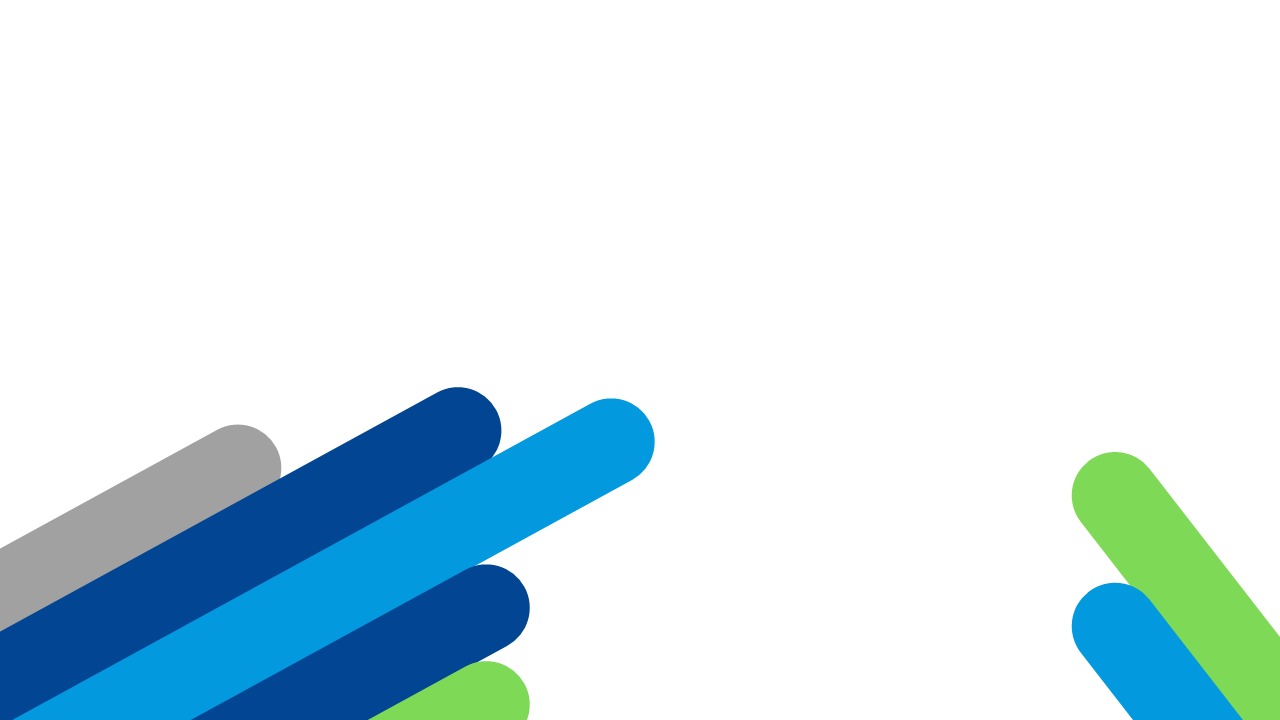 ΑΠ5
Βελτίωση της ελκυστικότητας του Αγρινίου και των τοπικών κοινοτήτων του Δήμου, με έμφαση στη σύνδεσή τους με τις λιμναίες περιοχές #1
Διαμόρφωση νέων κοινόχρηστων χώρων, γηπέδων, παιδικών χαρών στις Τοπικές κοινότητες
Αναπλάσεις και αναβάθμιση προσβασιμότητας συνδετήριων οδών με τις τοπικές κοινότητες
Δημιουργία κατασκήνωσης στην Τριχωνίδα – υποδομές φιλοξενίας τροχόσπιτων
Δημιουργία αθλητικών εγκαταστάσεων στην Τριχωνίδα
Επέκταση ποδηλατοδρόμου προς Τριχωνίδα
Αξιοποίηση σιδηροδρομικής γραμμής προς Δοκίμι
Δημιουργία εγκαταστάσεων άθλησης στις εγκαταστάσεις του αεροδρομίου (Δοκίμι)
Ήπιες δράσεις ανάδειξης του παραλίμνιου μετώπου Λυσιμαχείας - Τριχωνίδας
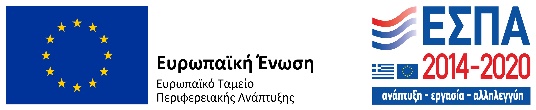 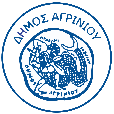 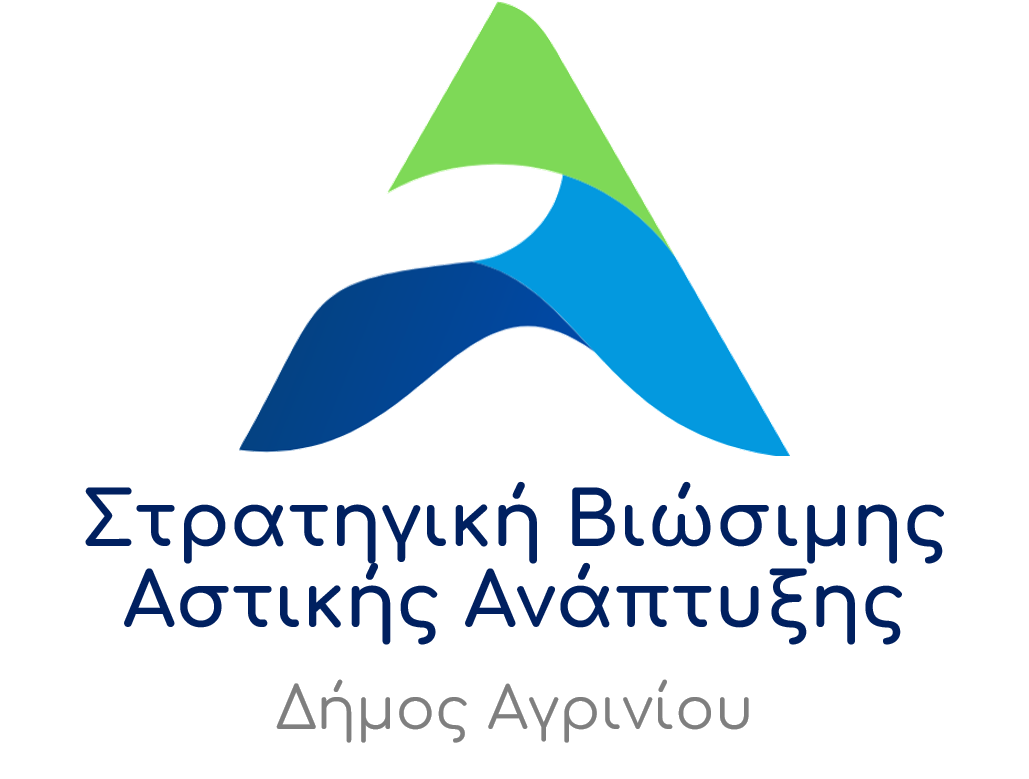 Το έργο επικαιροποίησης της Στρατηγικής ΒΑΑ χρηματοδοτείται από πόρους του Ευρωπαϊκού Ταμείου Περιφερειακής Ανάπτυξης και εντάσσεται στο Περιφερειακό Επιχειρησιακό Πρόγραμμα «Δυτική Ελλάδα 2014-20» (Άξονας Προτεραιότητας «Τεχνική Βοήθεια ΕΤΠΑ», Κωδικός ΟΠΣ: 5201206)
baa-agrinio.gr
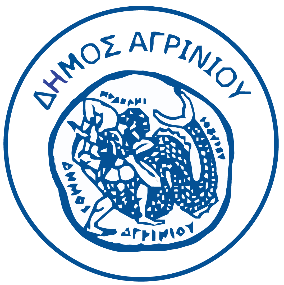 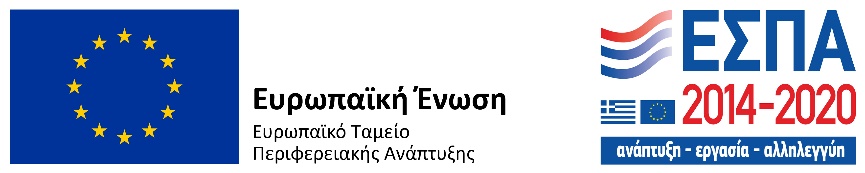